TAILORED PLANS ESSENTIALS PRESENTATION
A caregiver or beneficiary looking for greater detail.
A stakeholder, advocate, or navigator.
AUDIENCE
This presentation communicates key information about Tailored Plans. It is:
Intended for individuals who want to know more about Tailored Plans.
Not intended to explain how the system or program works, but rather how it impacts people.
Designed for people who do not know acronyms like PCP or LME.
4th - 6th grade reading level.


Presenters should: Use the slides that are most relevant and tailor every presentation.
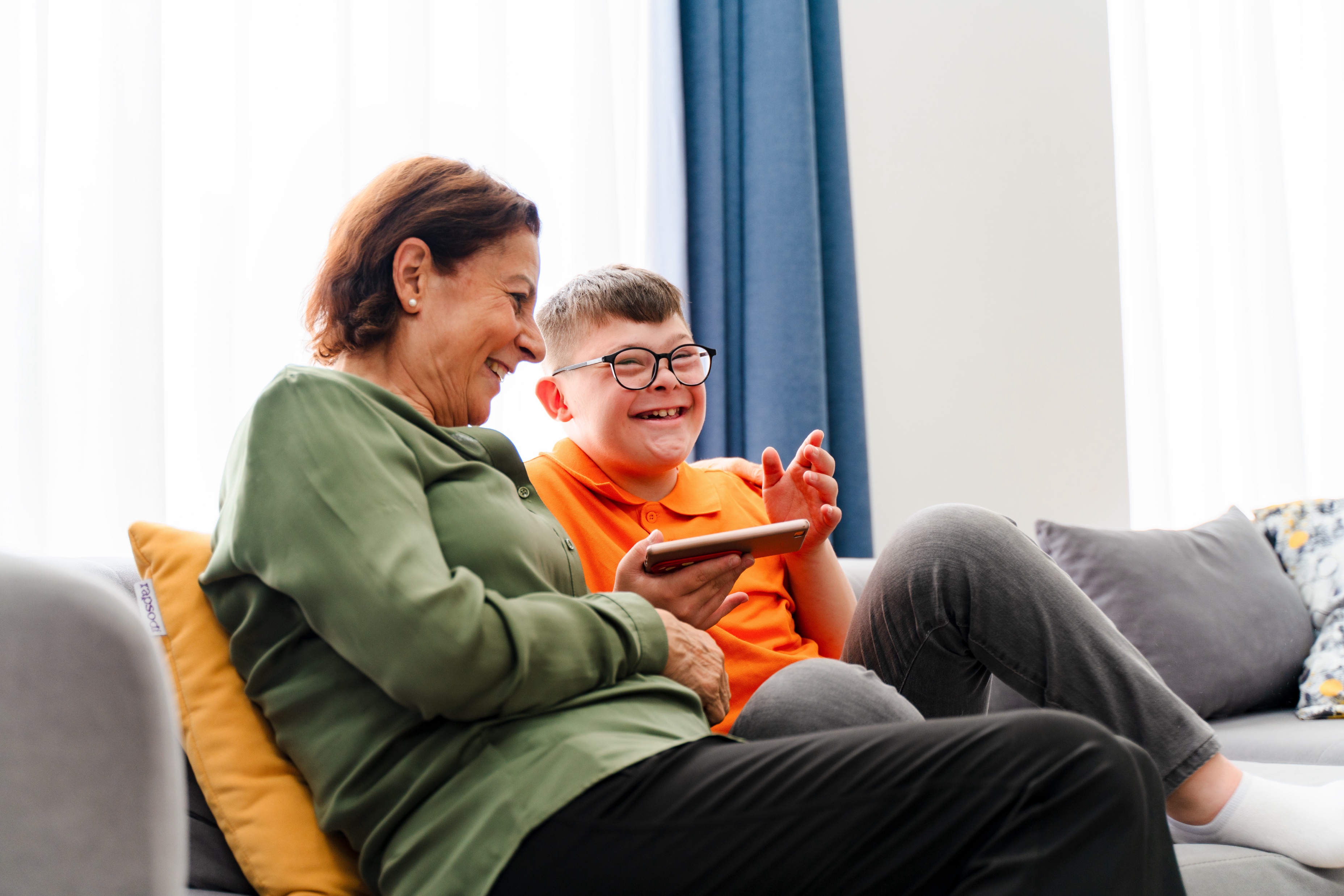 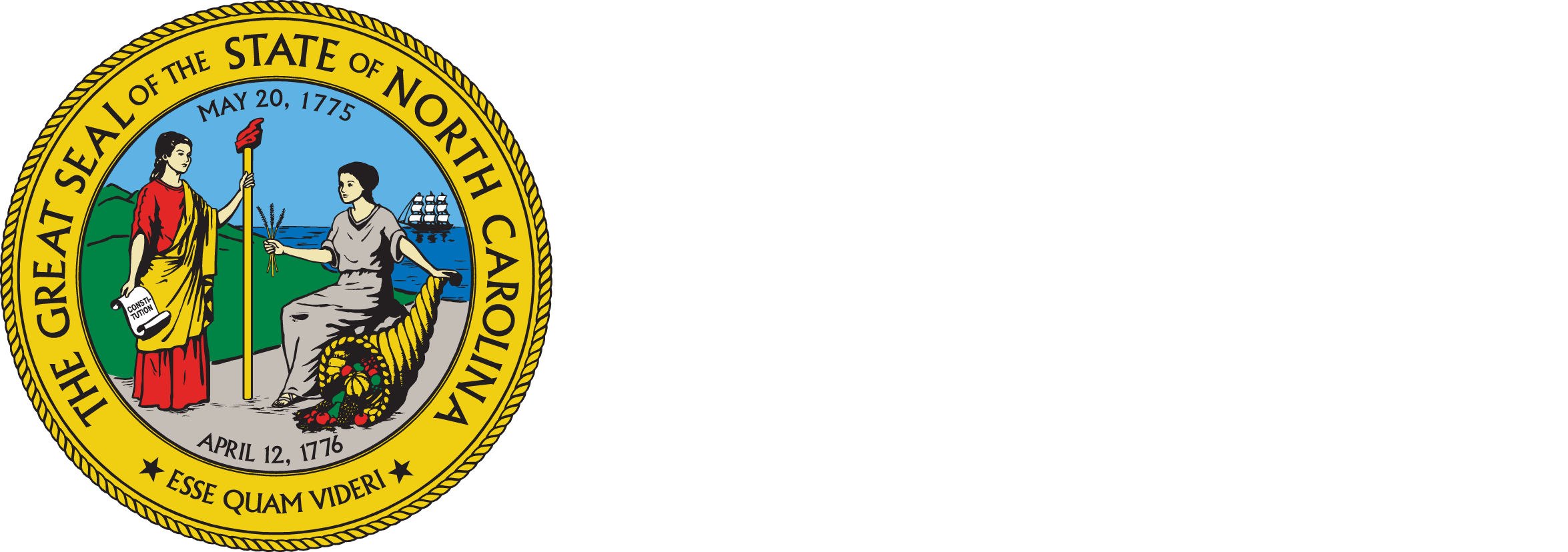 Tailored Plans 
Essentials Presentation
Last updated June 2025
Tailored Plans include services for people with more intense needs, including people with:
What is a 
Tailored Plan?
Tailored Plans are a kind of NC Medicaid Managed Care health plan. They cover services for mental health, severe substance use, I/DD, TBI needs and prescriptions in one plan.
Serious Mental Illness (SMI)
Severe Substance Use Disorders (SUD)
Intellectual/ Developmental Disabilities (I/DD)
Traumatic Brain Injuries (TBI)
Learn more at: Medicaid.NC.gov/Tailored-Plans
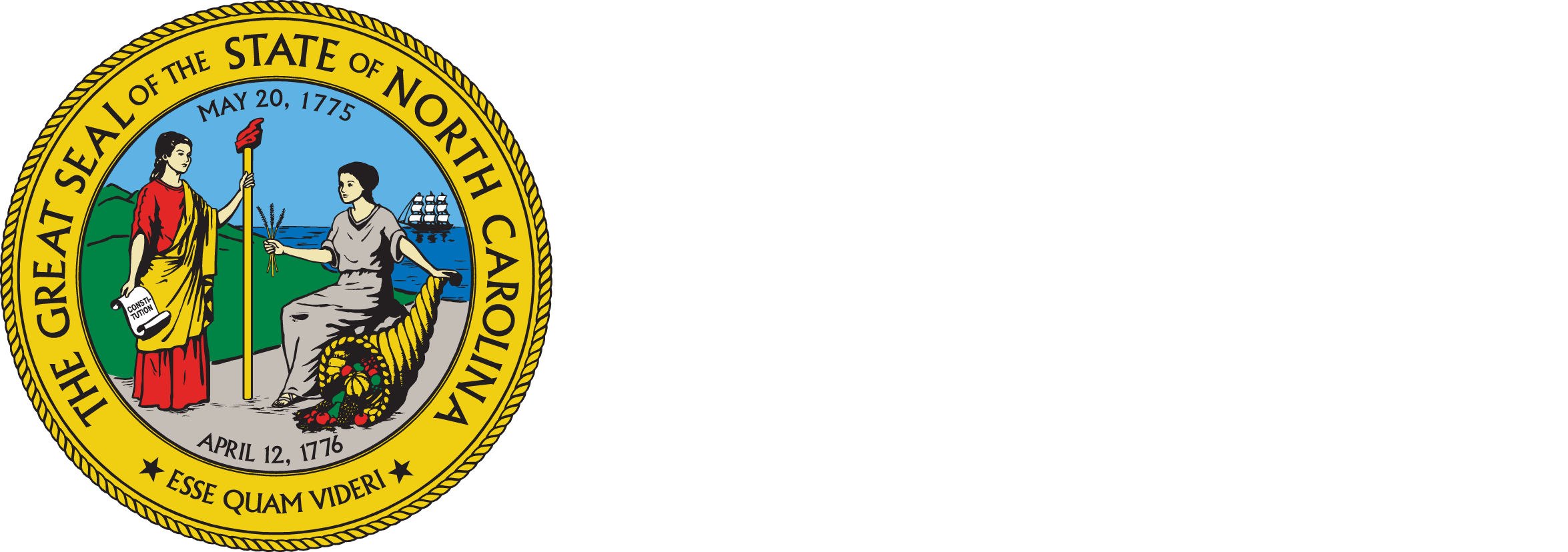 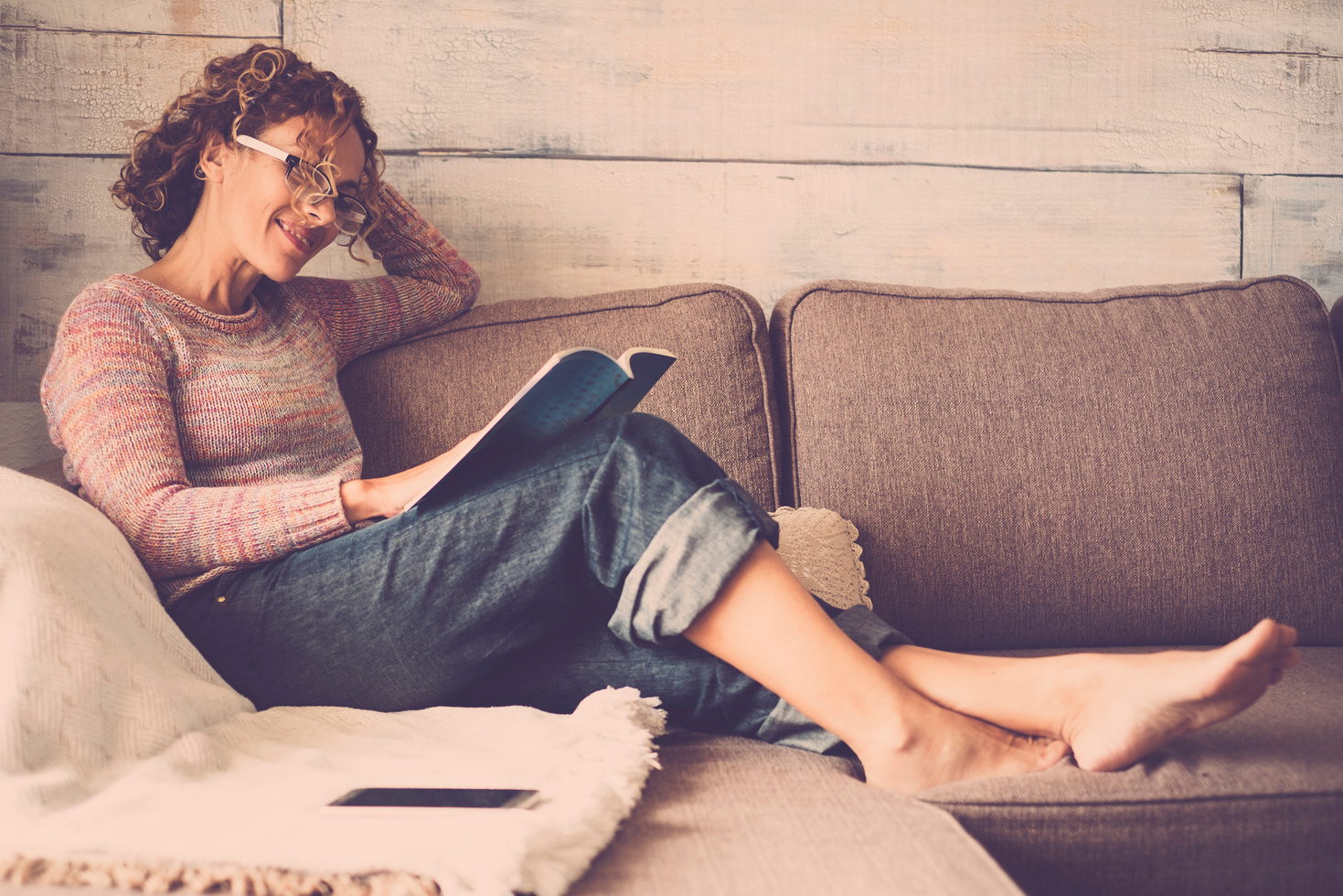 If you are eligible for a Tailored Plan, you will get a Welcome Packet which includes:
Your new Tailored Plan ID card
What is in the Welcome Packet?
Your Member Handbook
Your Primary Care Physician (PCP) is listed on your member ID card
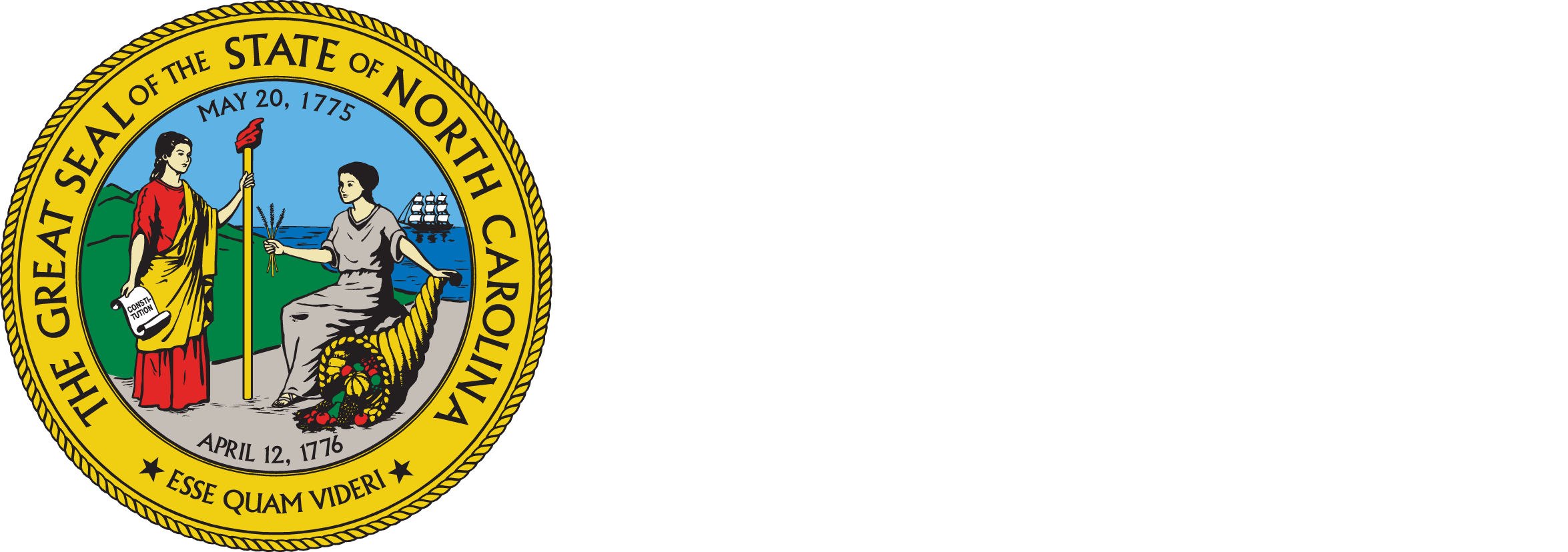 Who runs Tailored Plans?
Tailored Plans in North Carolina are managed by four companies called Local Management Entities (LME).

Your LME will cover your behavioral health, physical health, and prescriptions.
Trillium Health Resources
Alliance Health
Partners Health Management
Vaya Total Care
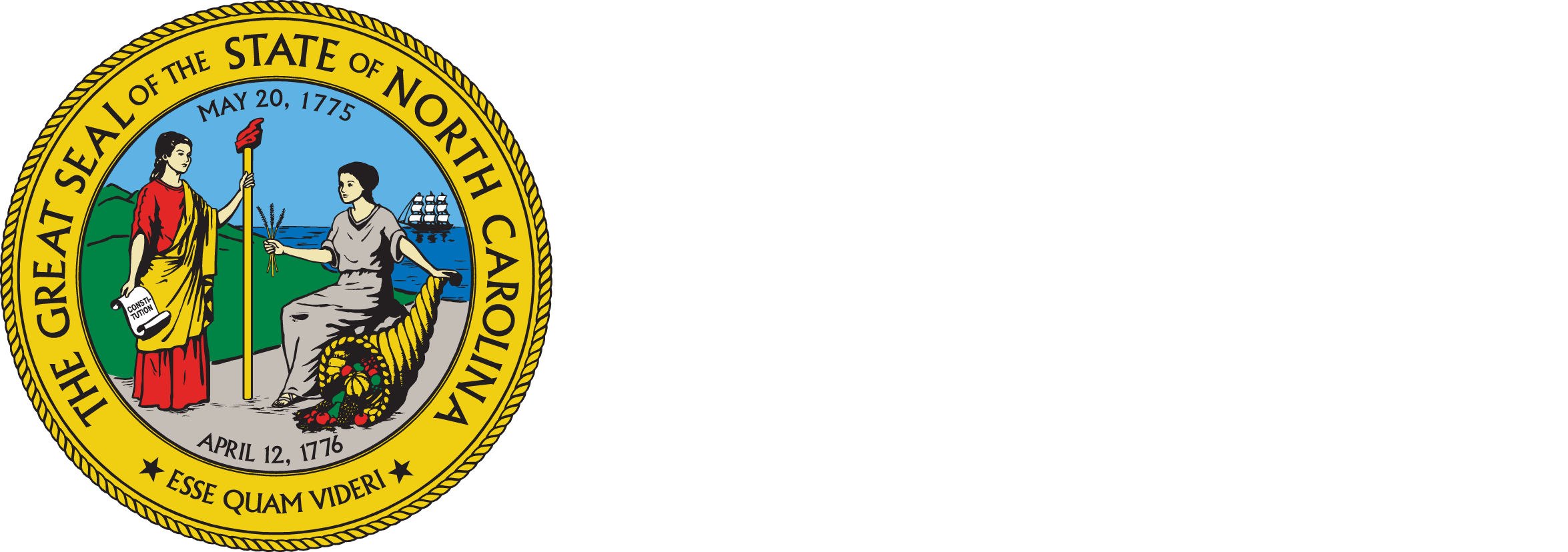 How will I know which Tailored Plan I am in?
There is only one Tailored Plan per county
Your assigned Tailored Plan
is based on the county that manages your Medicaid benefits. You cannot choose a different Tailored Plan.
Your Welcome Packet has information about which Tailored Plan you are in. Your plan is assigned based on the county where you get your Medicaid benefits.
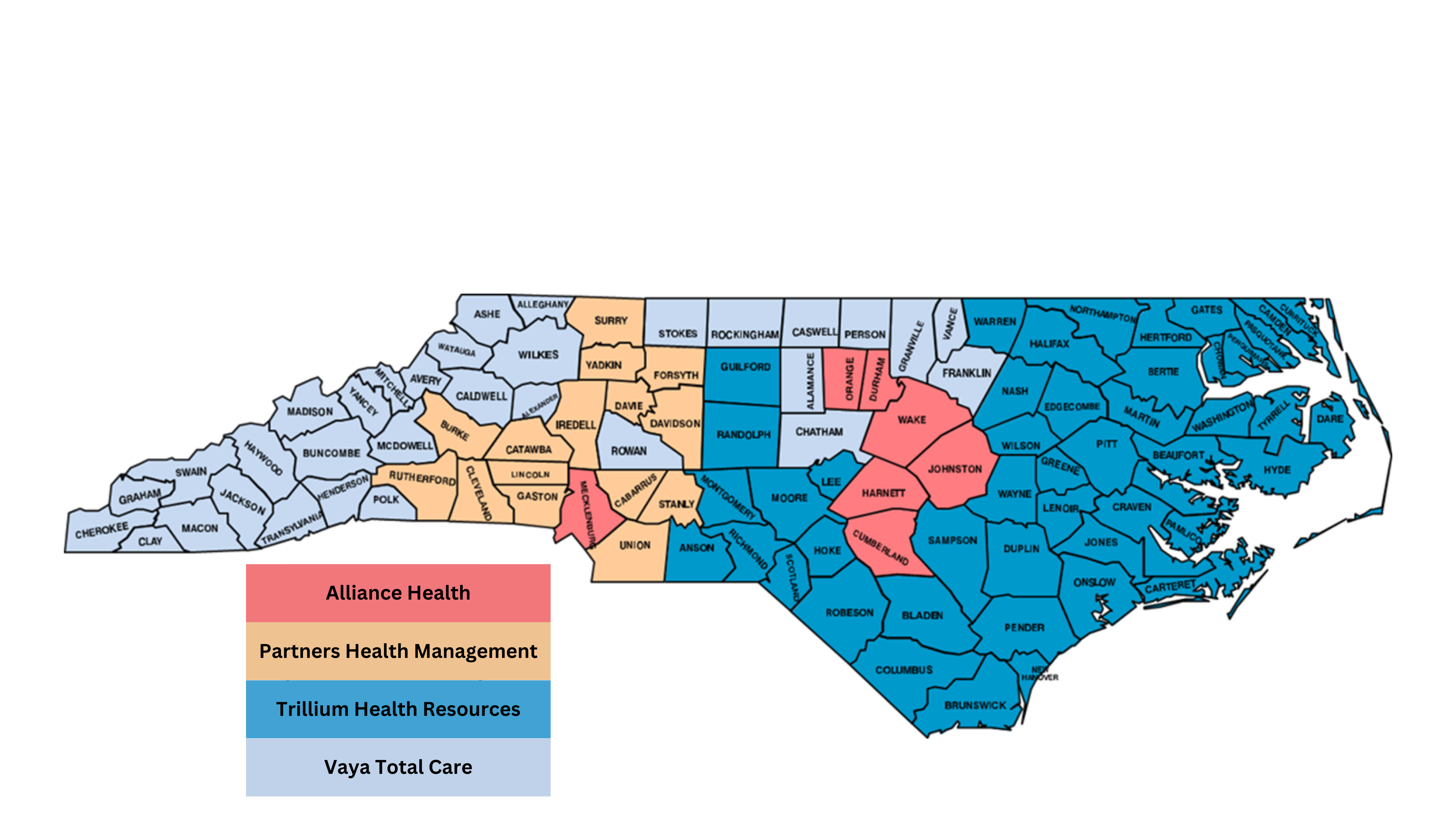 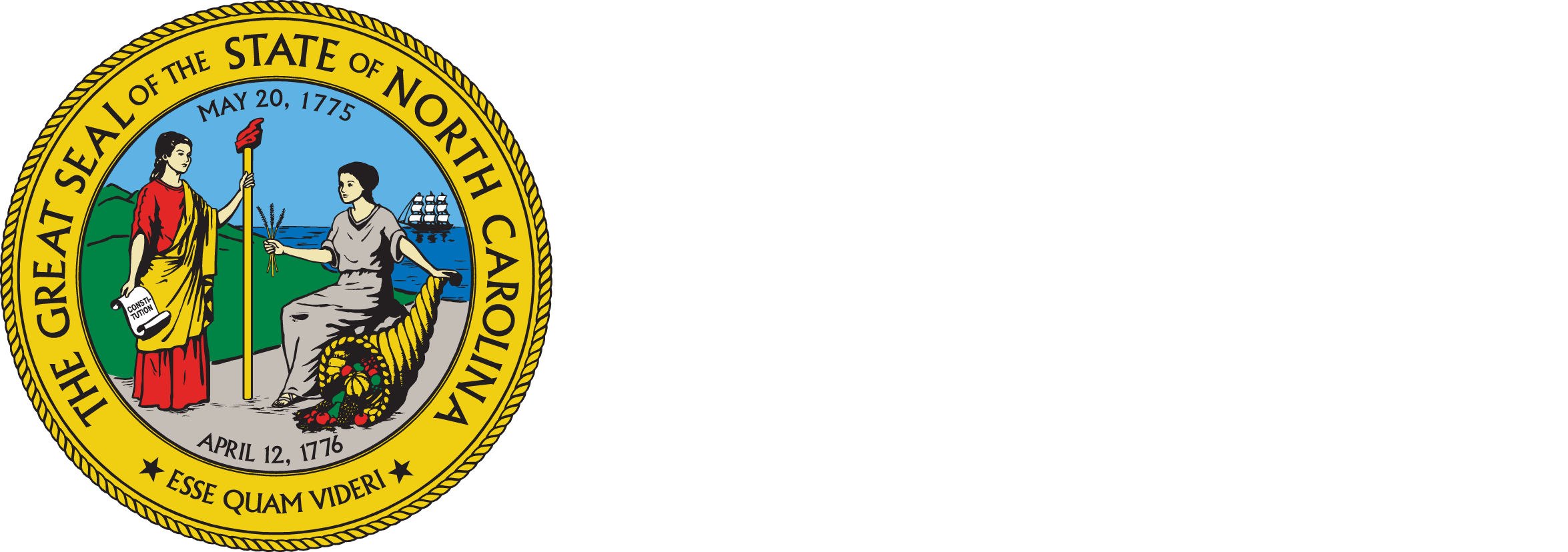 How to find providers in your network
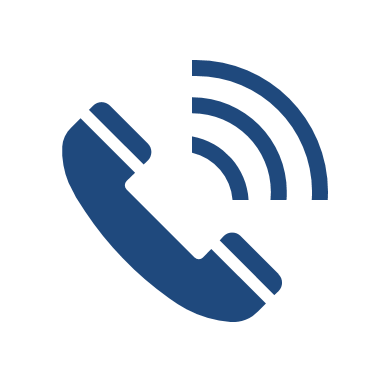 Call your Tailored Plan
Alliance Health 1-800-510-9132
Partners Health 1-888-235-4673
Trillium Health 1-877-685-2415
Vaya Total Care 1-800-962-9003
Providers (doctors and specialists) must accept your Tailored Plan 
- not just Medicaid.
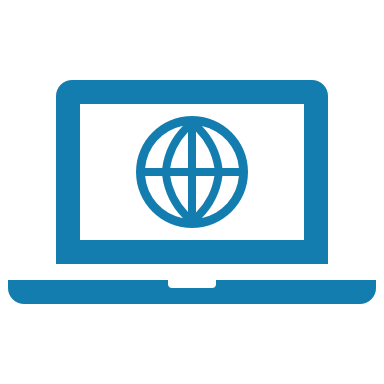 Search the directory
Look for your providers on the directory:
ncmedicaidplans.gov
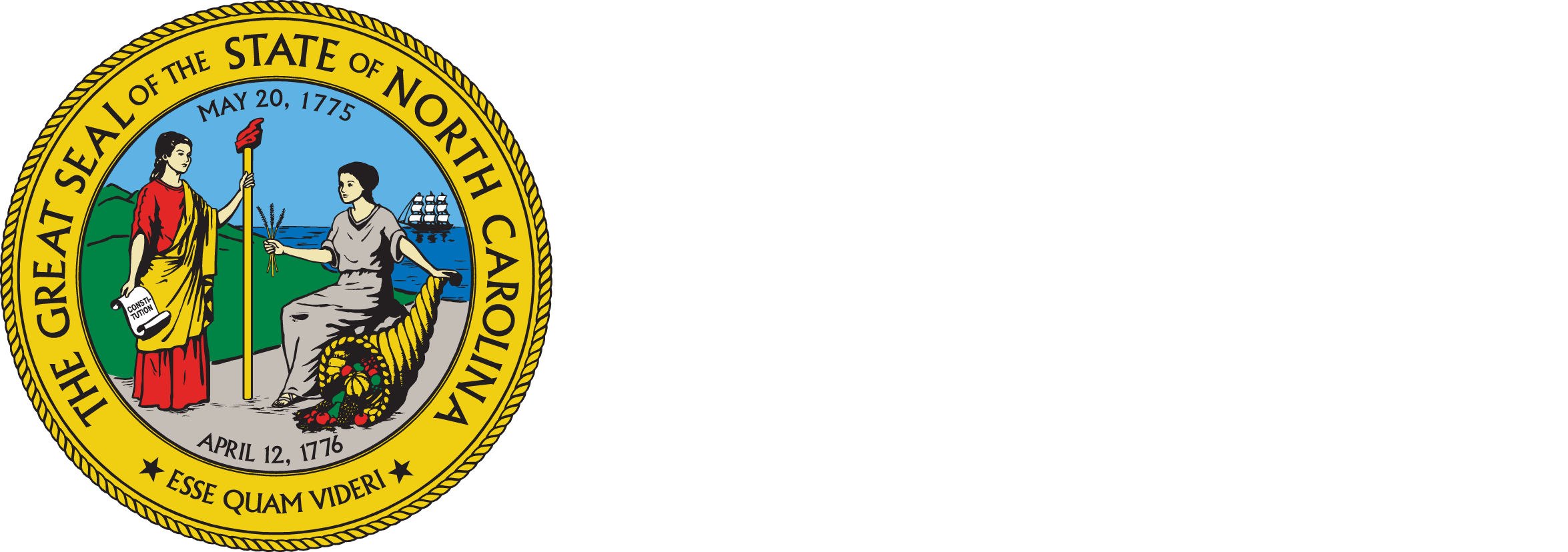 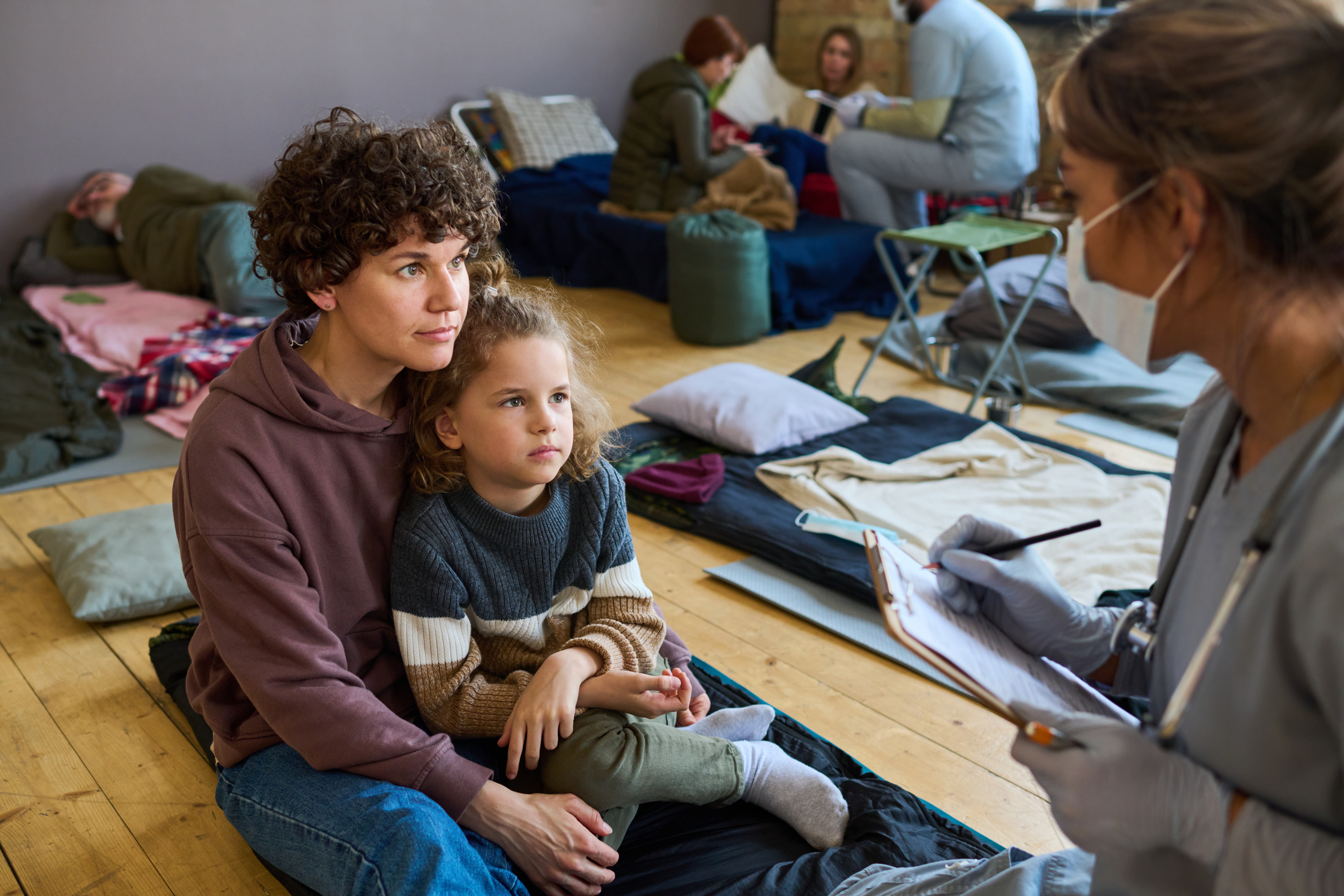 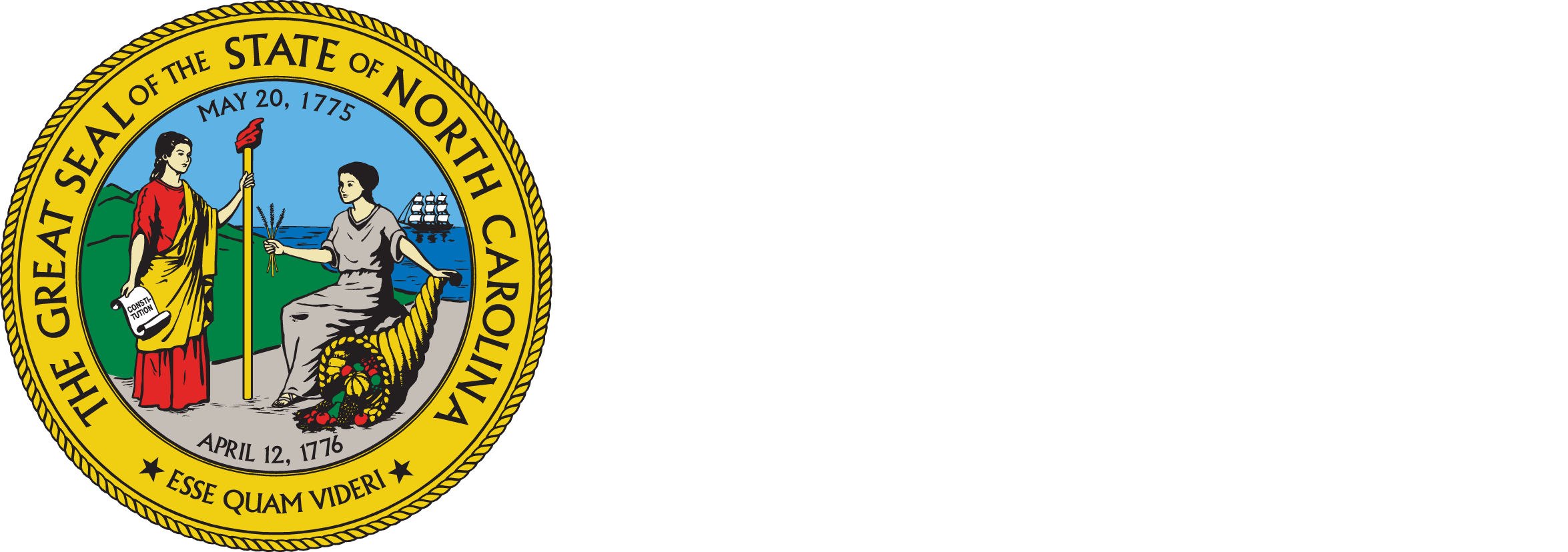 Services Offered by Tailored Plans
How your Tailored Care Manager can help you
Tailored Care Managers help you get the care you need. 
They help you manage your health and wellbeing – so you don’t have to do it all yourself.
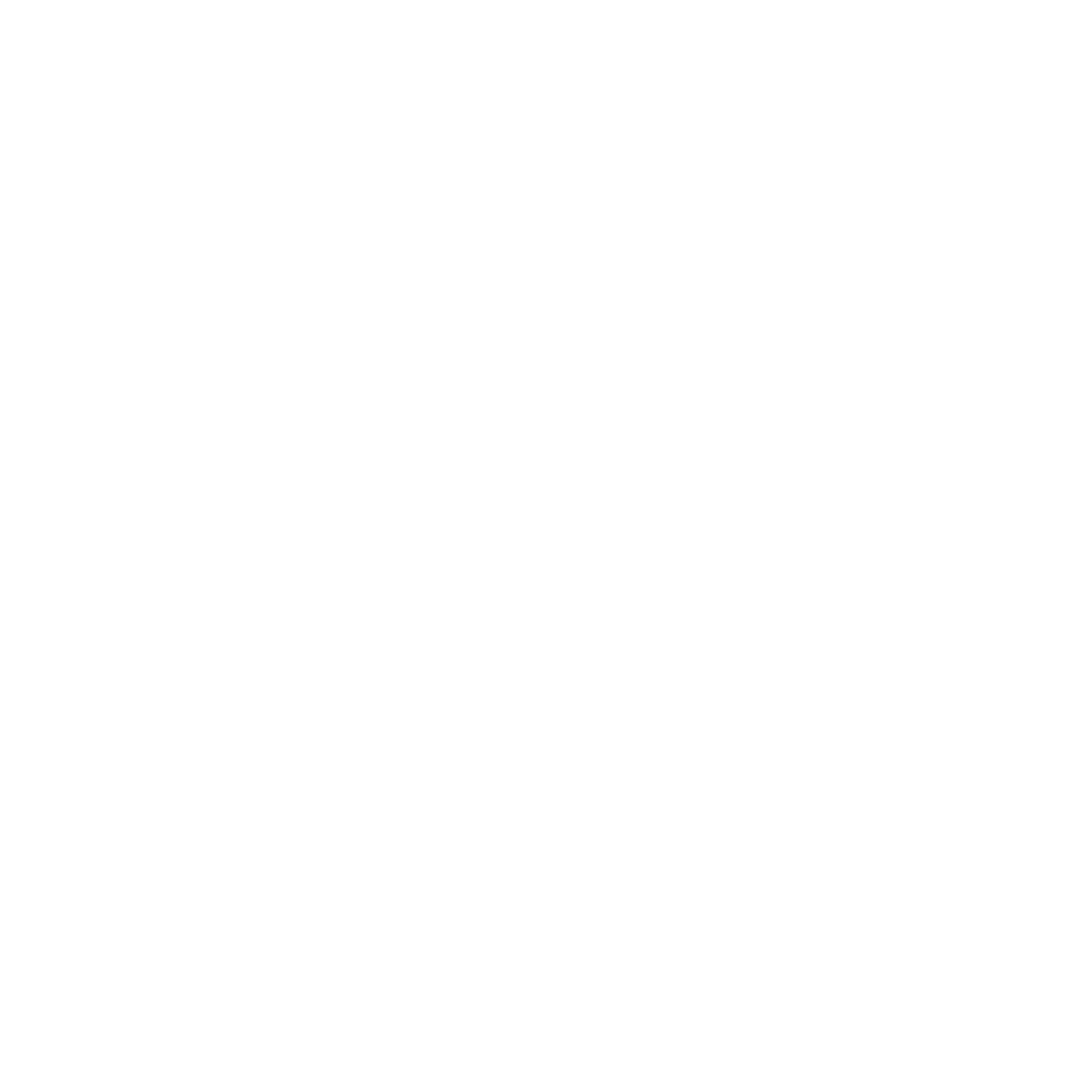 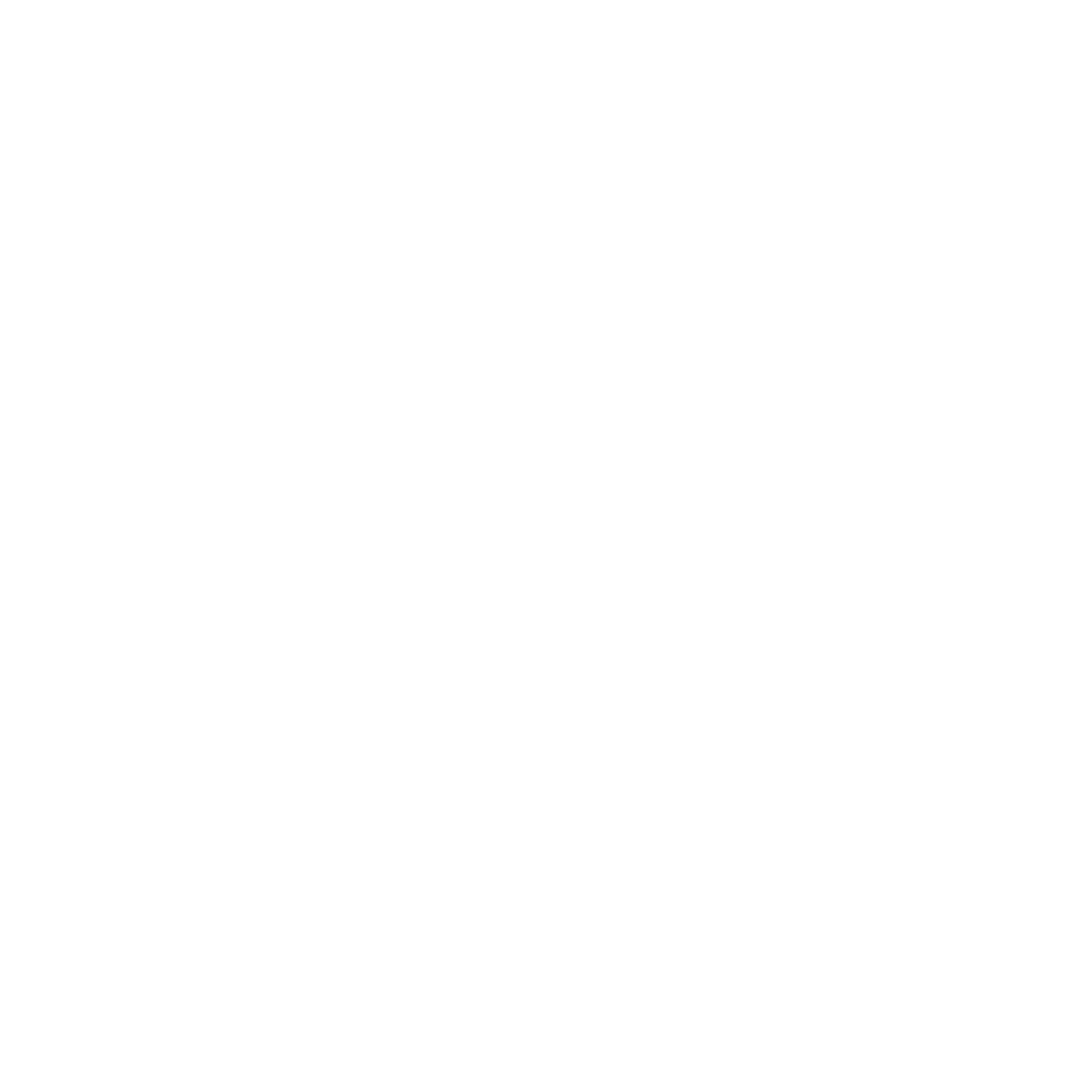 Prescriptions and medical supplies
Rides to appointments
Doctors and specialists
Support with chronic conditions like diabetes
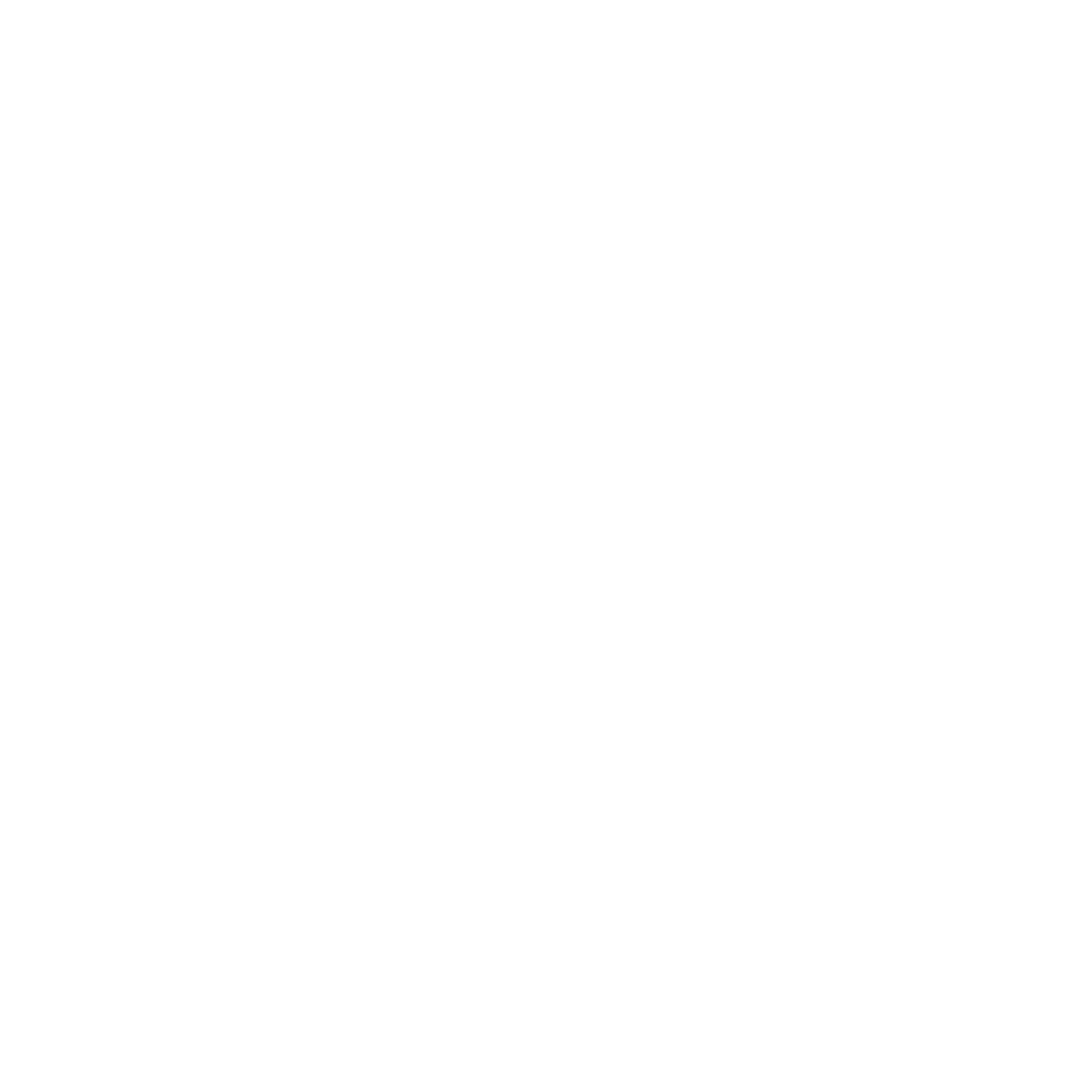 Hospital admissions, transfers, discharges
Housing resources
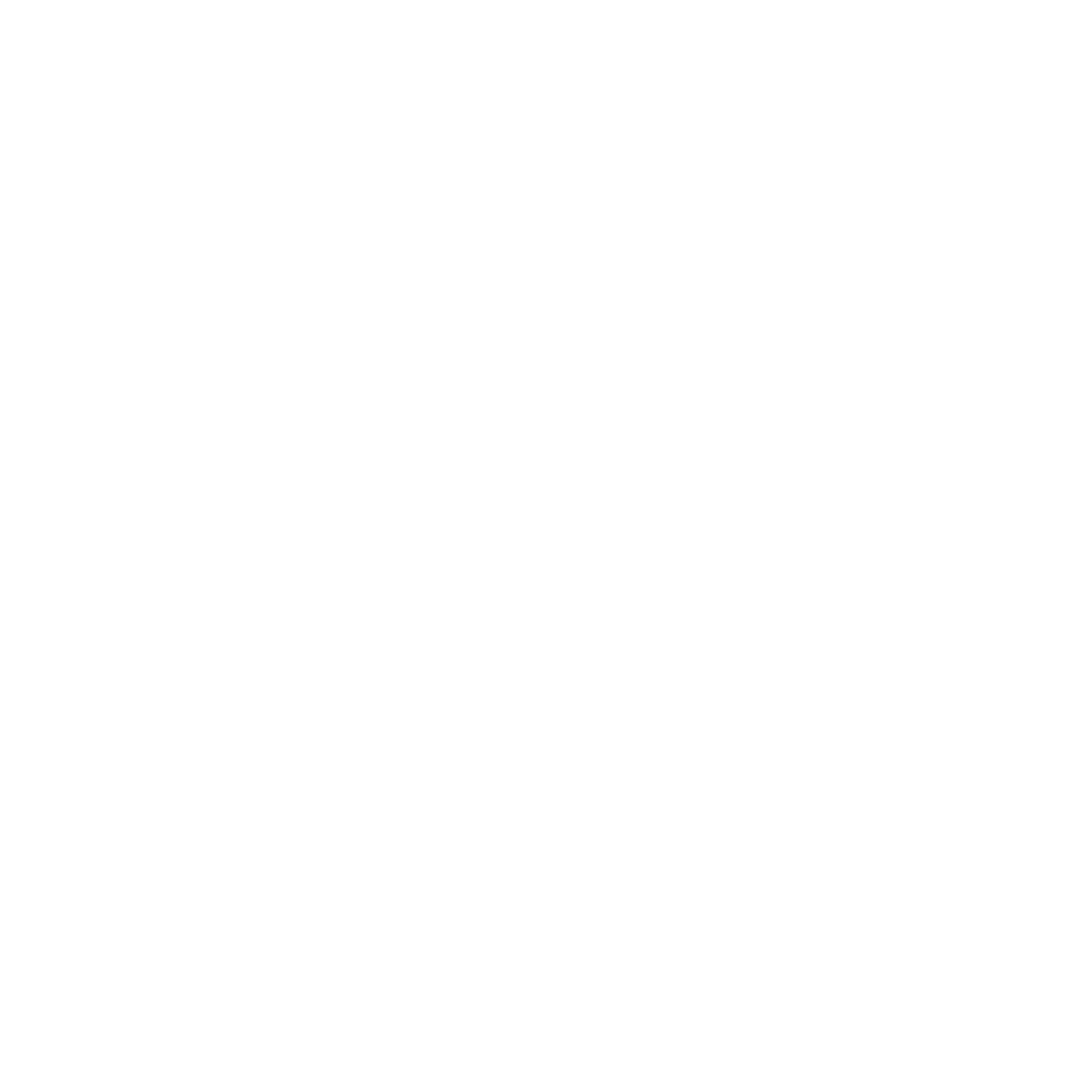 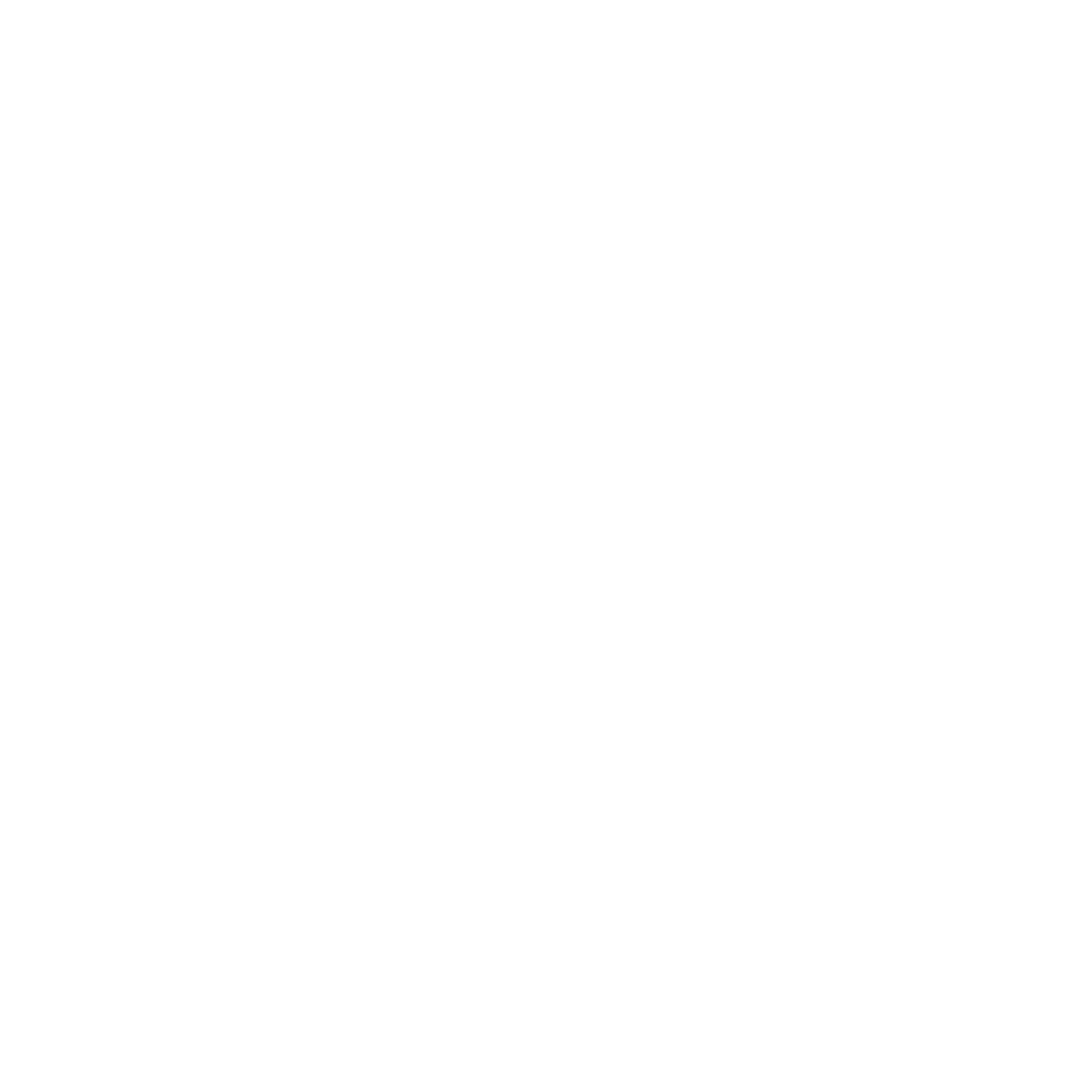 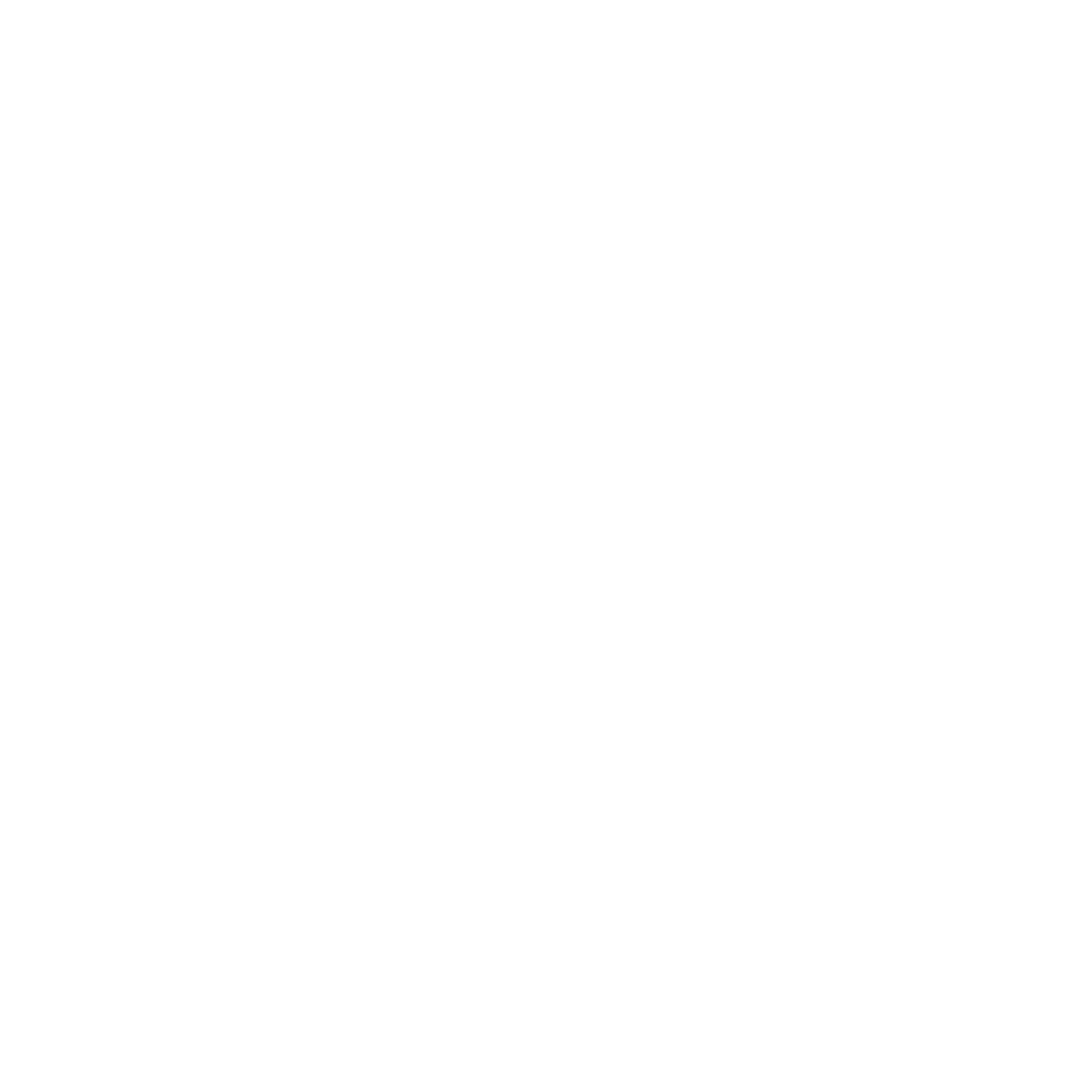 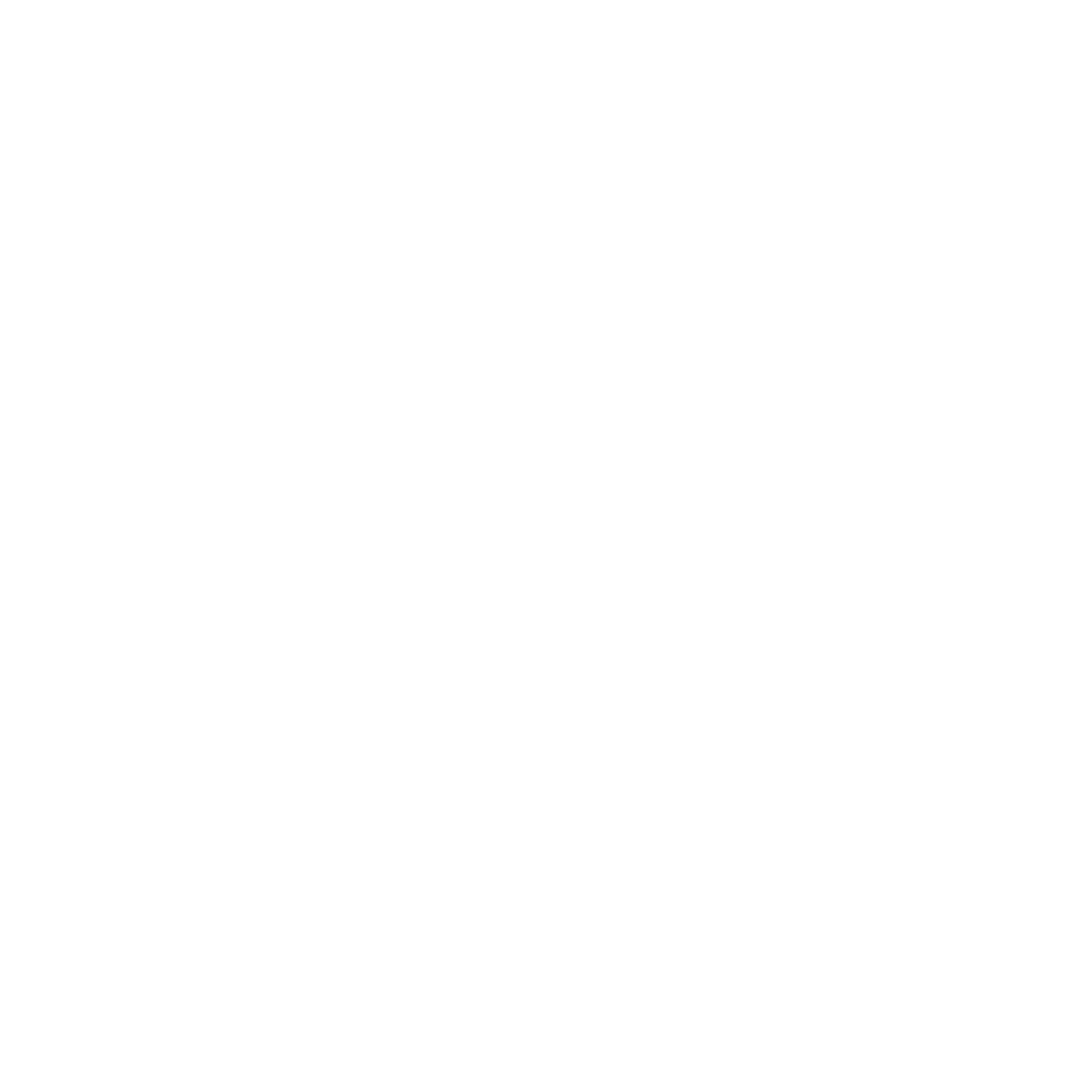 Support groups and community activities
Direct contact for all things Medicaid
Food and nutrition
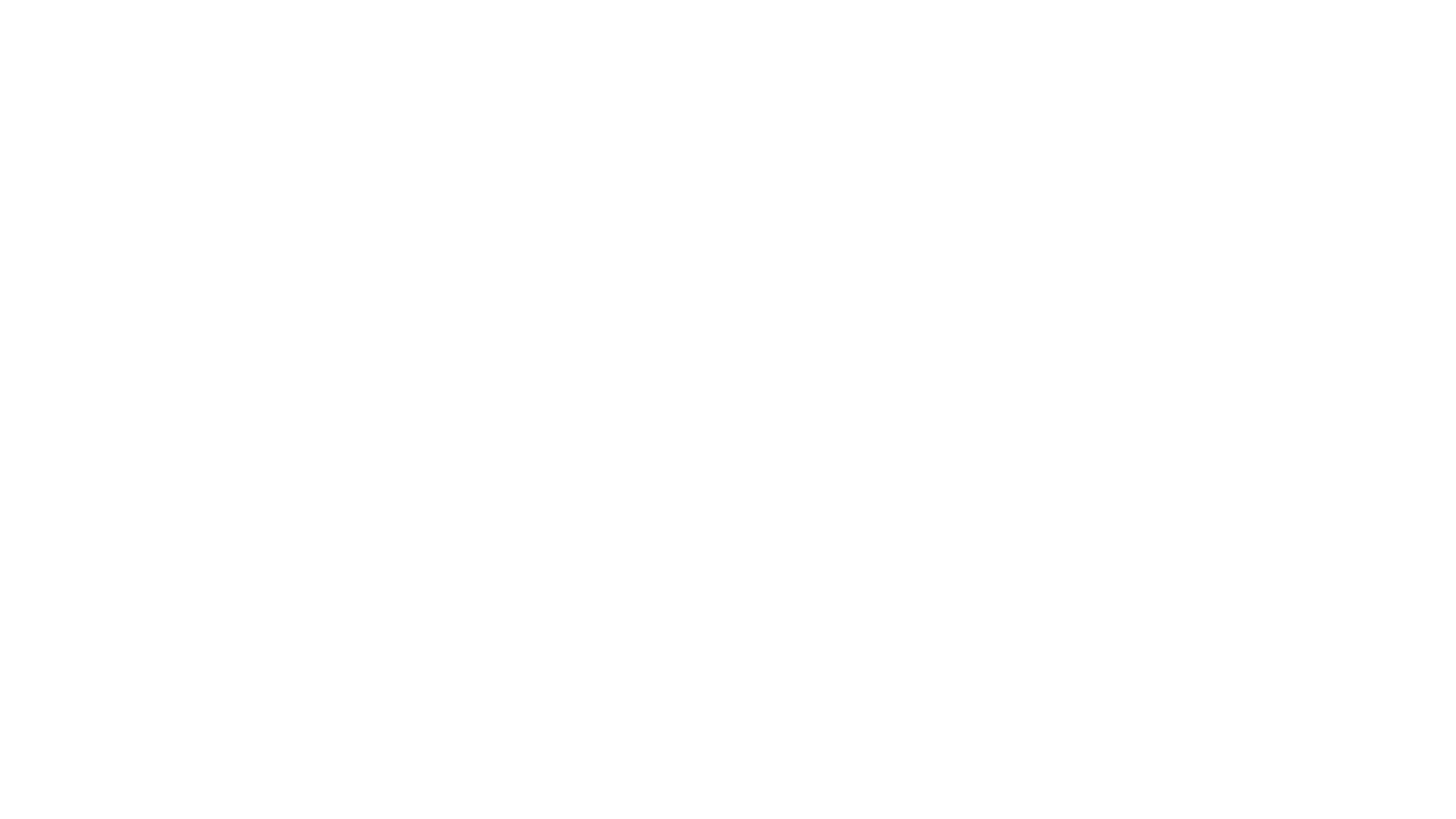 Here are some examples:
Child and adolescent day treatment services
Intensive in-home services
Multi-systemic therapy services
Psychosocial rehabilitation 
Residential treatment facility services 
Community living and supports (specific to I/DD & TBI)
Supported employment (available to I/DD, TBI, and behavioral health)
Respite (specific to I/DD, TBI, serious emotional disturbance and severe SUD) 
State-funded behavioral health, I/DD, and TBI services
Services offered by Tailored PlansIf you opt out of Tailored Plans, these services are not paid for by other NC Medicaid Managed Care health plans.
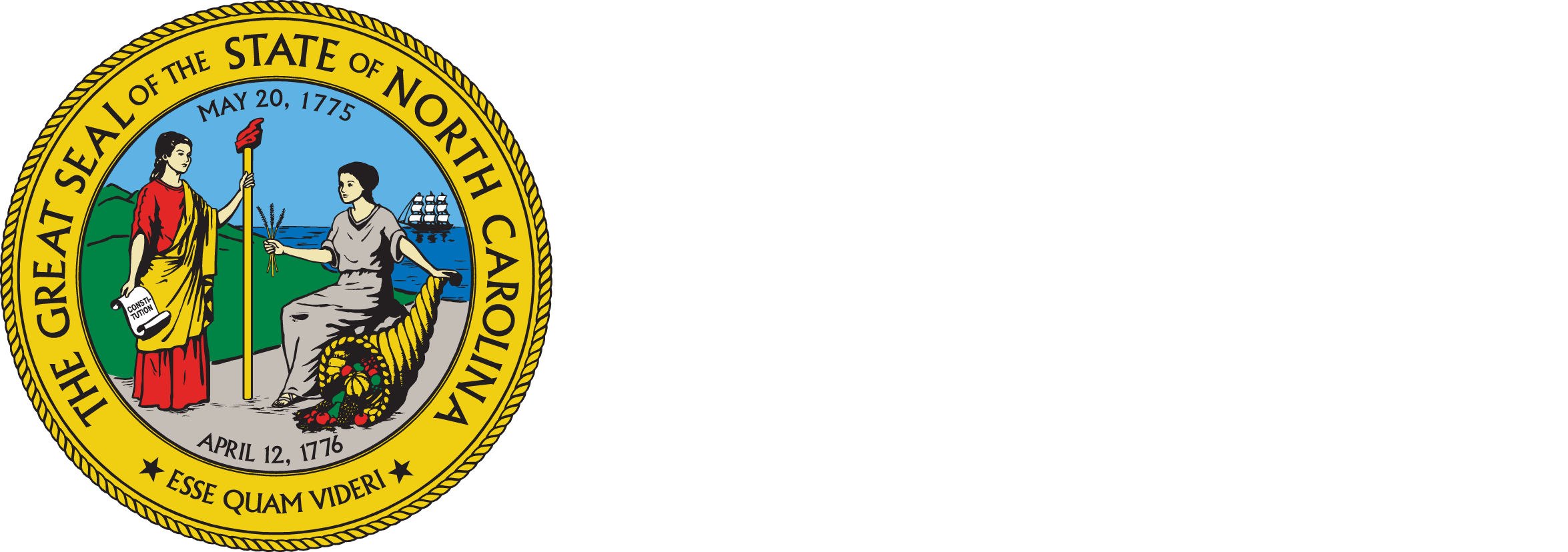 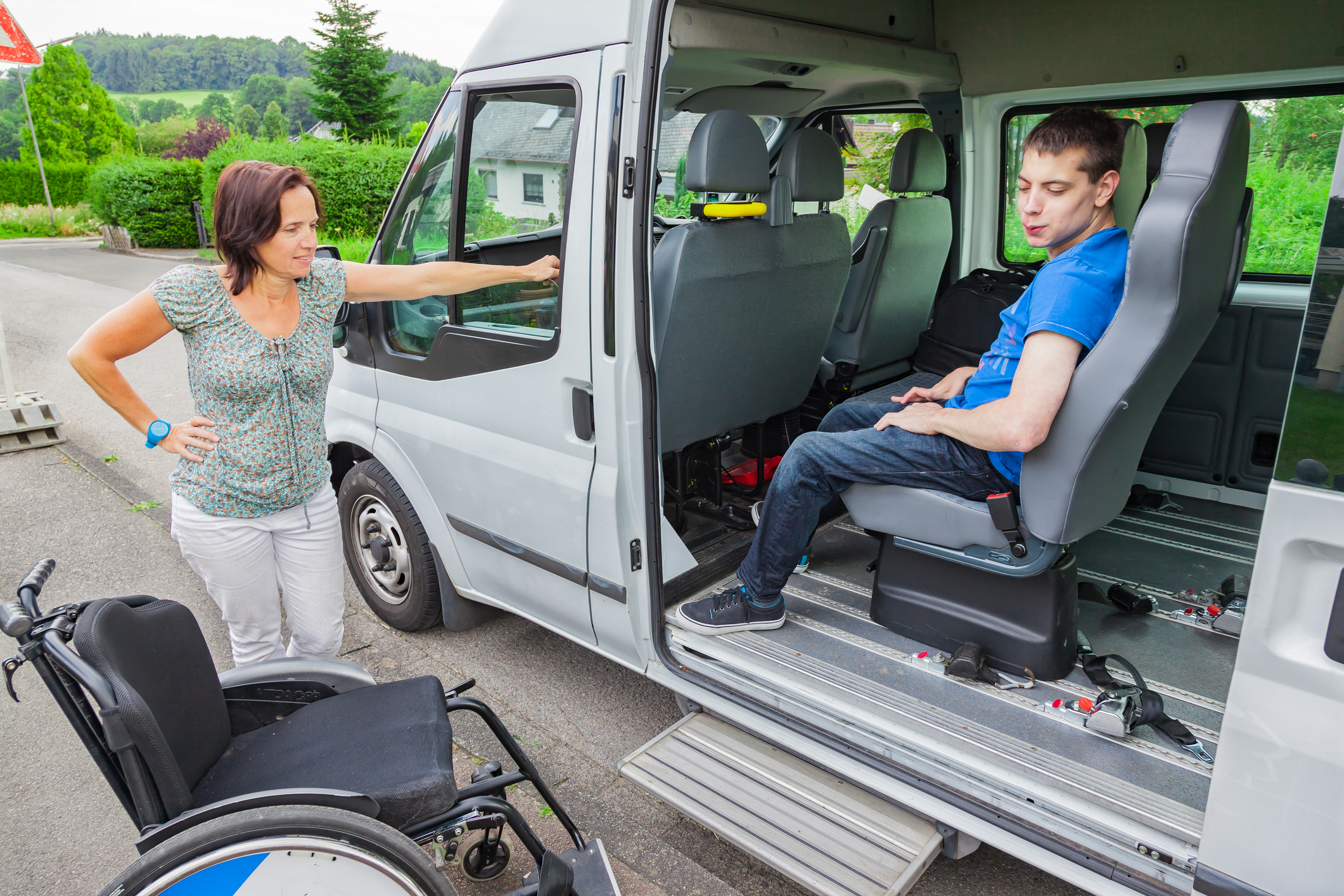 NC Medicaid's Tailored Plans Covers Free Rides to Medical and Mental Health Appointments
WHO IS ELIGIBLE?
People on NC Medicaid, including Tailored Plans, who need transportation assistance to travel to their medical appointments qualify to receive NEMT services. Accessible rides are available for members with mobility disabilities.
Non-Emergency Medical Transportation (NEMT)
WHAT TRIPS ARE COVERED?
Visits to your Medicaid doctor or specialist
Trips to the pharmacy or for prescription pick-up 
Mental health appointments
Substance abuse treatment
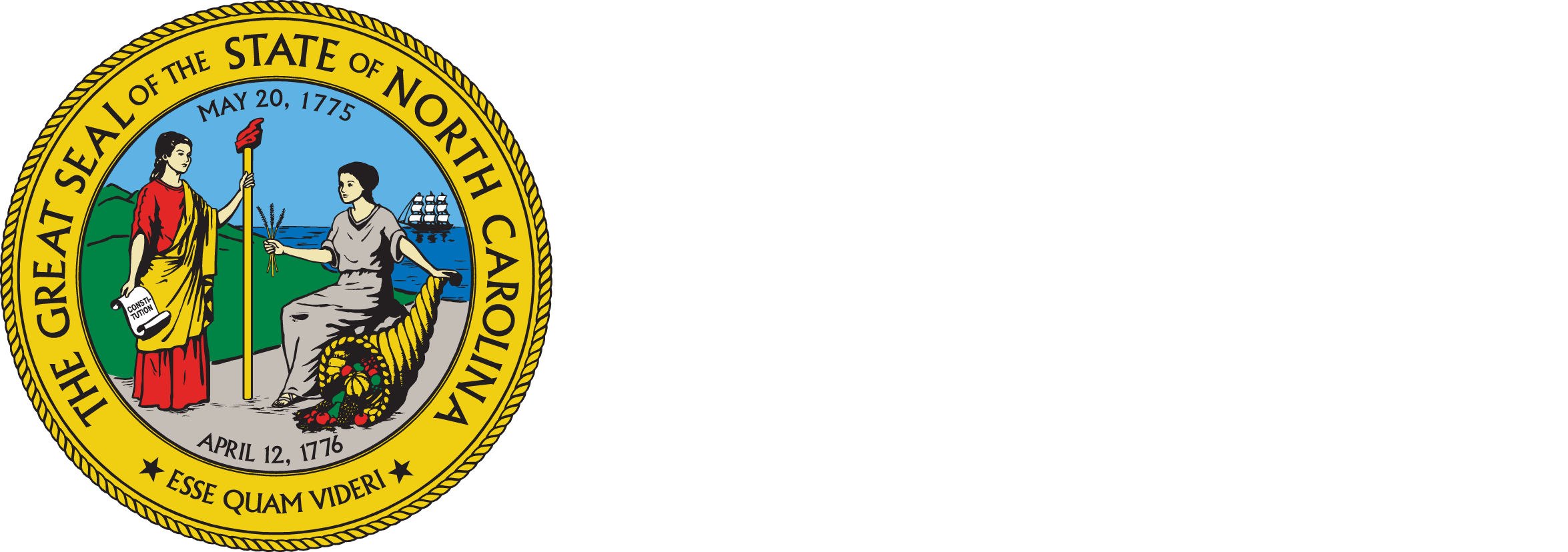 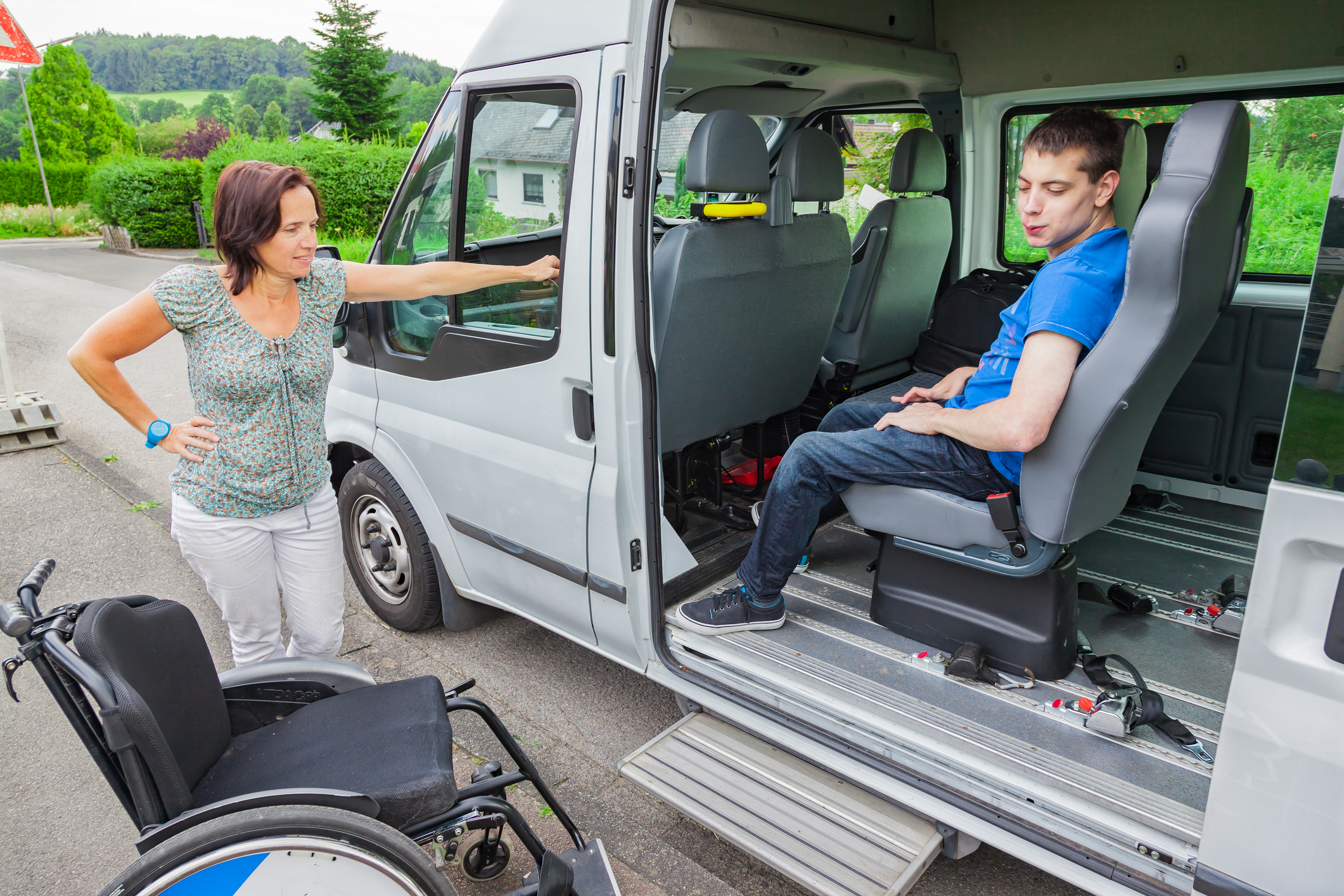 NC Medicaid's Tailored Plans Covers Free Rides to Medical and Mental Health Appointments
HOW TO SCHEDULE NEMT RIDES?
Call your Tailored Plan to schedule NEMT rides.
Alliance Health 1-855-759-9600
Partners Health 1-833-577-2309
Trillium Health 1-877-685-2415
Vaya Total Care 1-888-621-2084

Request your ride at least 2 days before your appointment for best availability. This 2-day requirement does not apply in urgent pickups, like hospital discharges.
Continued...Non-Emergency Medical Transportation (NEMT)
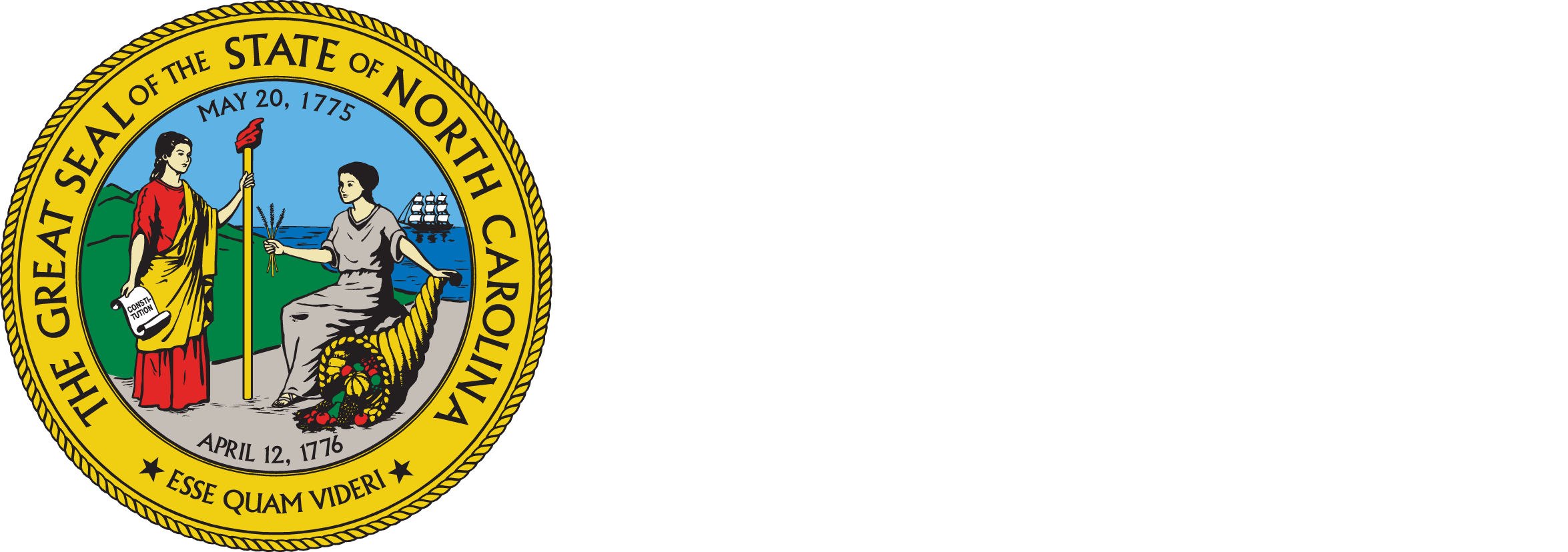 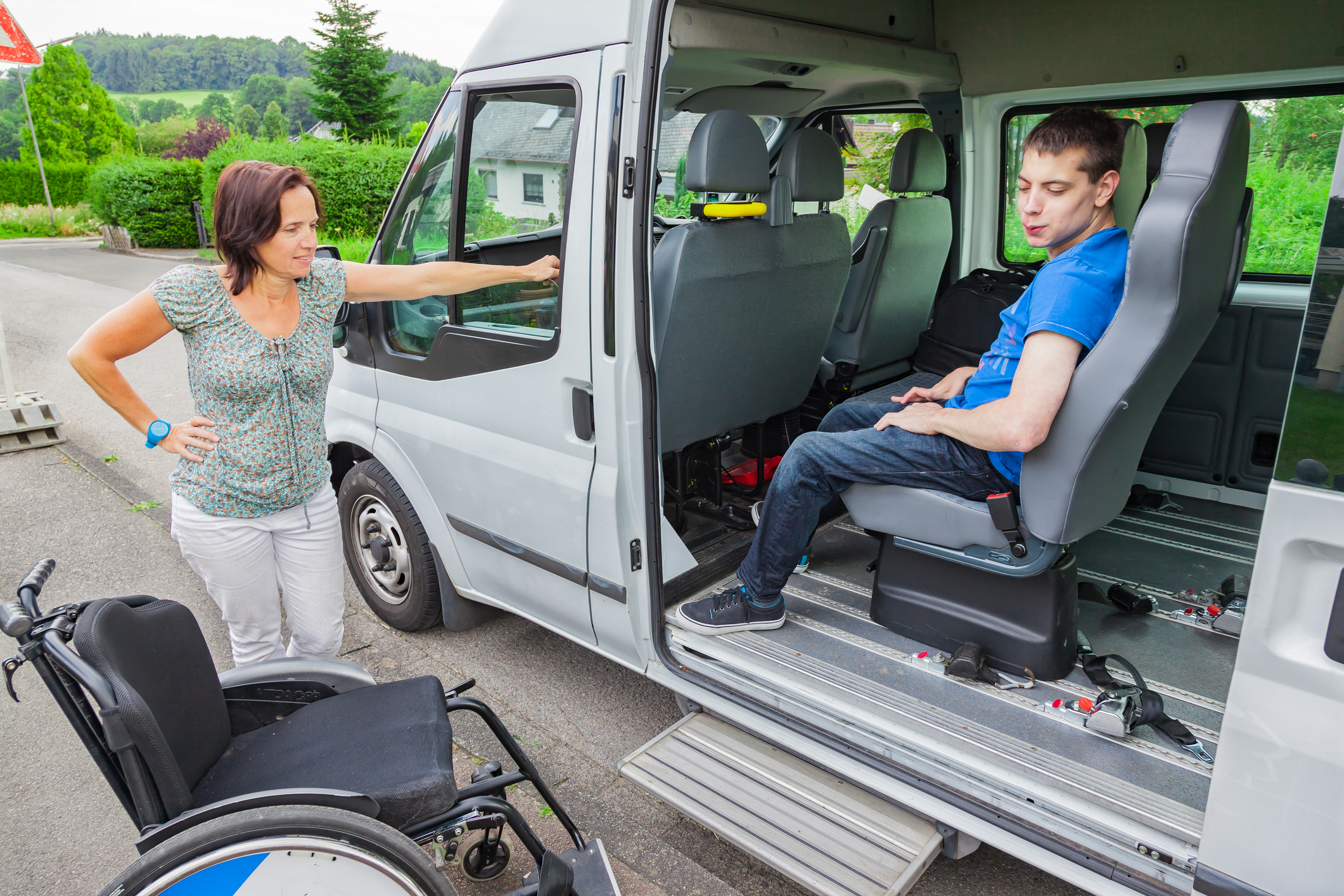 TRAVEL-RELATED REIMBURSEMENTS
If you drive yourself to an appointment, or if a family member or friend gives you a ride, you might get money back for travel costs such as:

Gas vouchers 
Food 
Overnight or long-term lodging 
Parking fees and tolls during transportation to health appointments
Transportation vouchers for taxi payments, ride-sharing services, or public transportation
Mileage reimbursements

Contact your Tailored Plan (Alliance, Trillium, Vaya Total Care, or Partners Health Management) to ensure your trip is covered and get more details.
Continued...Non-Emergency Medical Transportation (NEMT)
Learn more at: Medicaid.NC.gov/NEMT
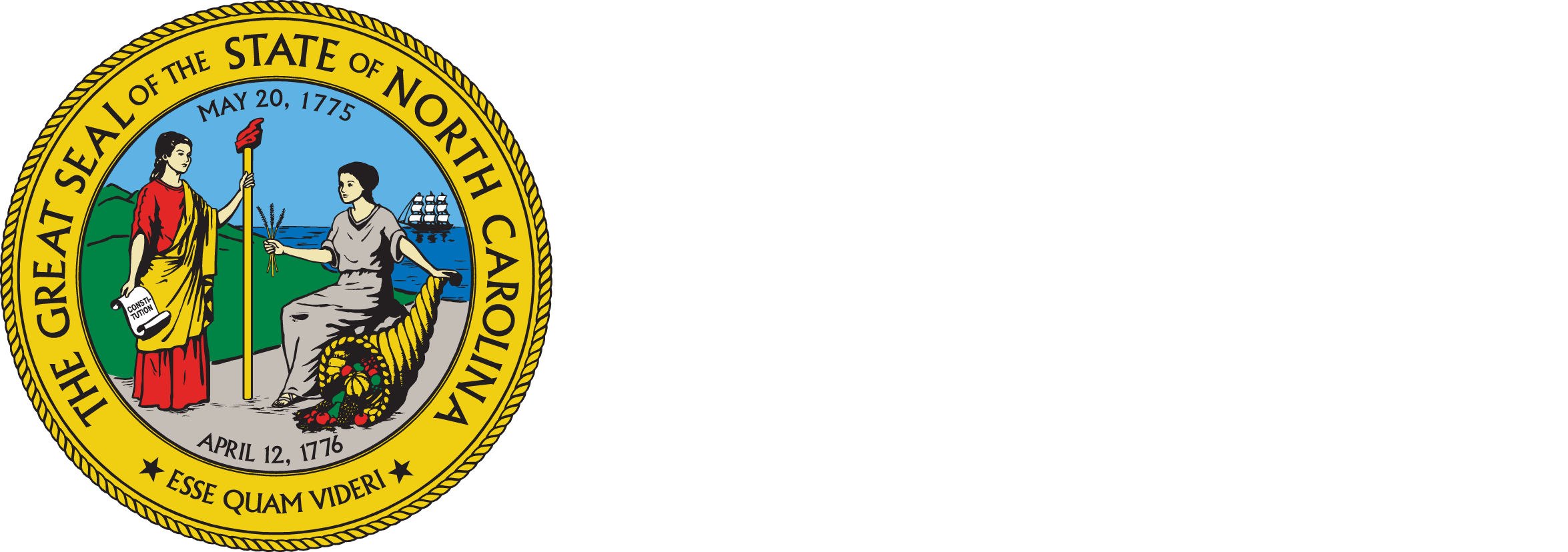 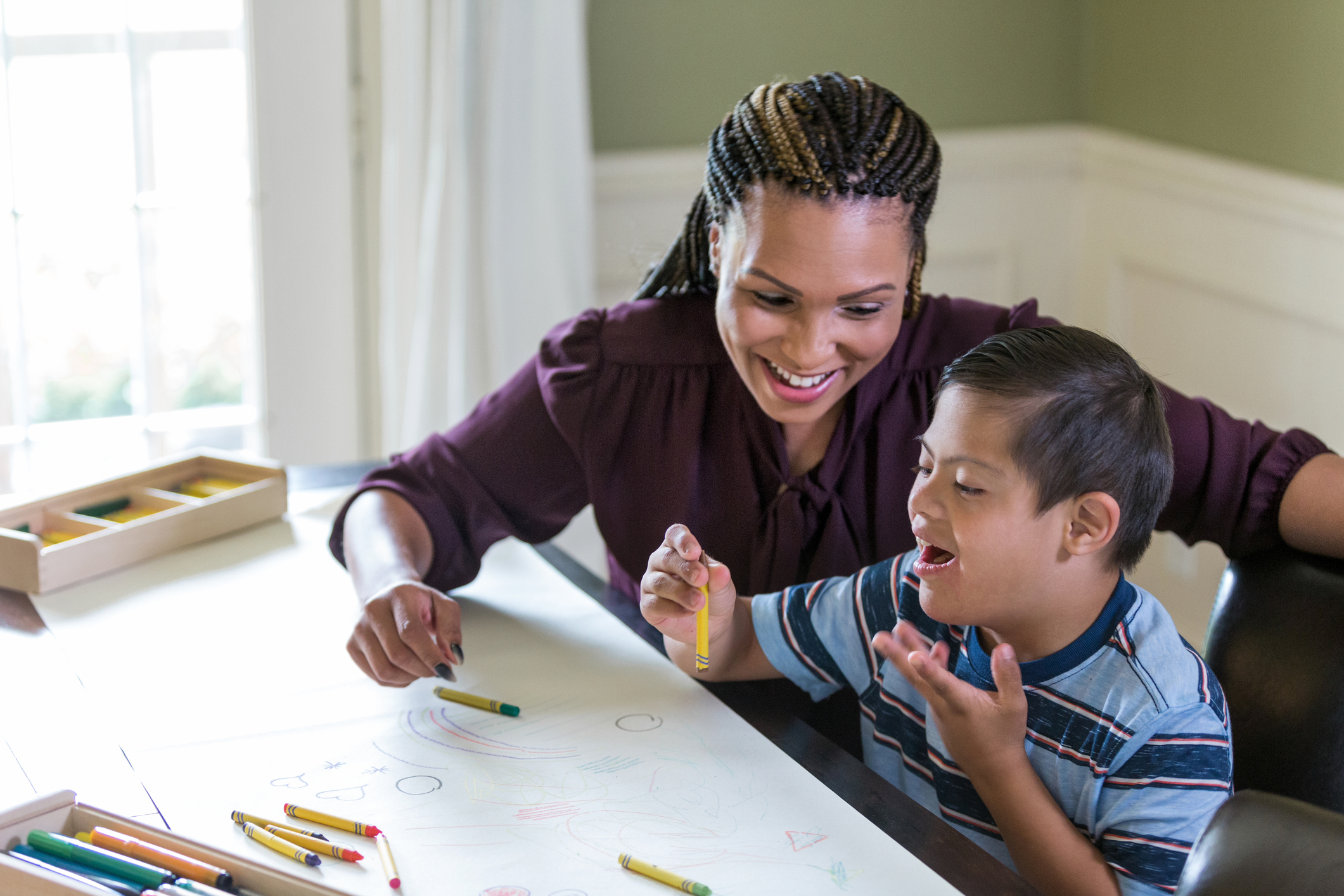 NC Medicaid’s New 1915(i) Free Services Help You Live More Independently At Home
Tailored Plans include 1915(i) home and community-based services to help members and caregivers get the support they need.
WHO IS ELIGIBLE?
1915(i) Medicaid Home and Community-Based Services
NC Medicaid members with:
serious mental illness, 
severe substance use disorders, 
traumatic brain injuries, 
or intellectual/developmental disabilities.
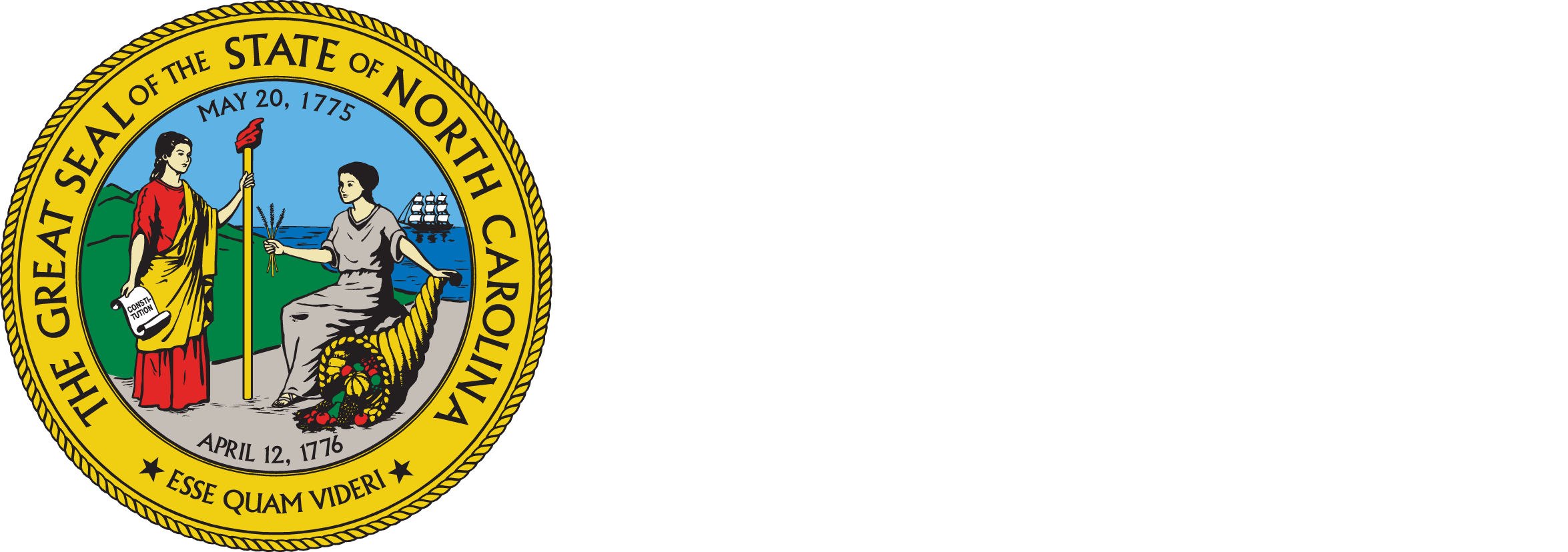 Continuation...
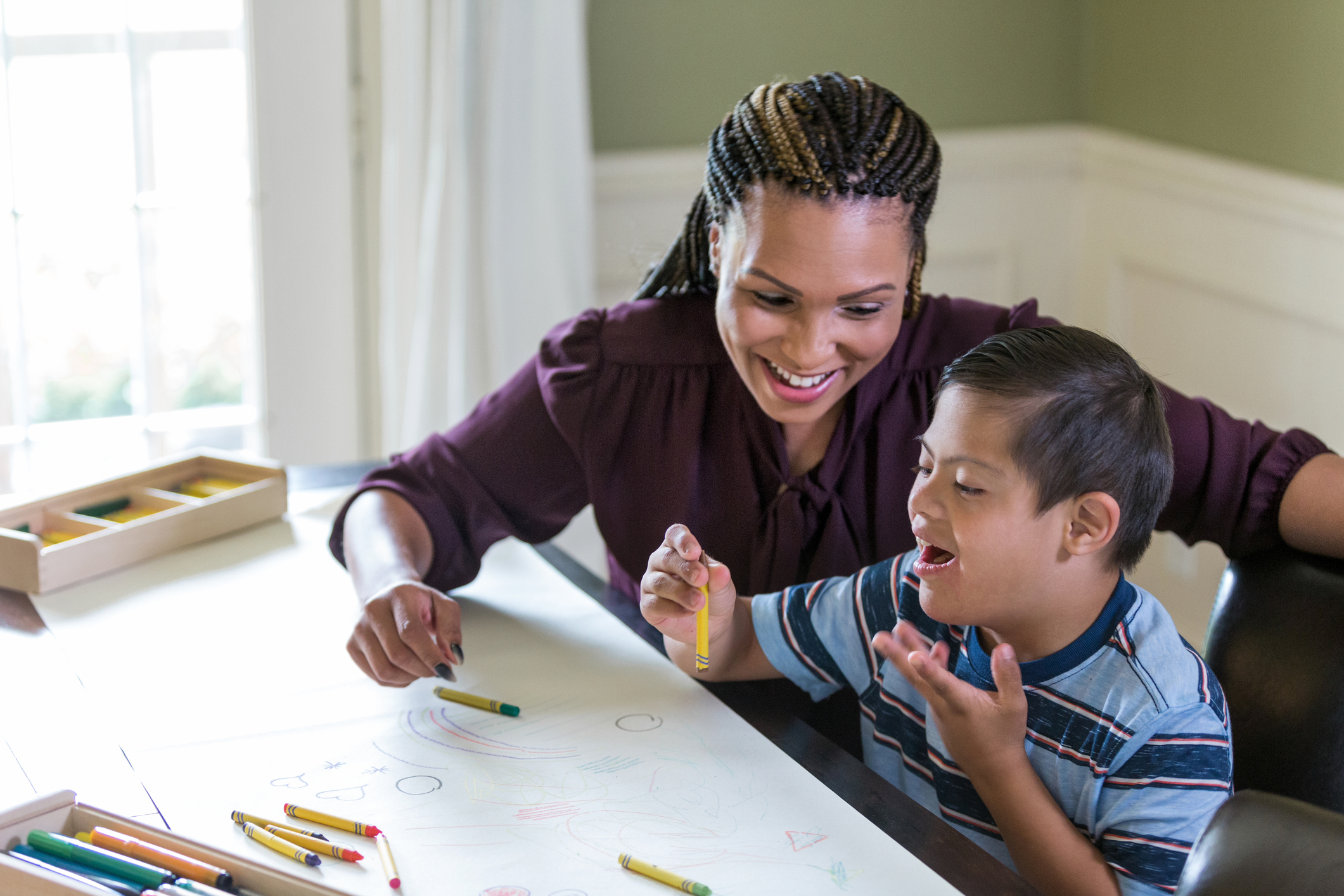 WHAT SERVICES ARE COVERED?
Respite​ Care: Breaks for caregivers, including overnight or weekend care 
Supported Employment: Helps you find a job that's right for you 
Individual Placement and Support Services: Job help for those with severe mental illness or substance use disorders 
Individual and Transitional Support: Helps with housing, finances, etc.
Community Living and Support: Learn to perform daily activities, like bathing and dressing, and community aspect activities like grocery shopping and making friends
Community Transition: Helps you move from an institutional setting back to your community 

Call your health plan or call your Tailored Care Manager or care coordinator (if you have one) to find the services you need.
1915(i) Medicaid Home and Community-Based Services
Continuation...
Learn more at: Medicaid.NC.gov/1915i
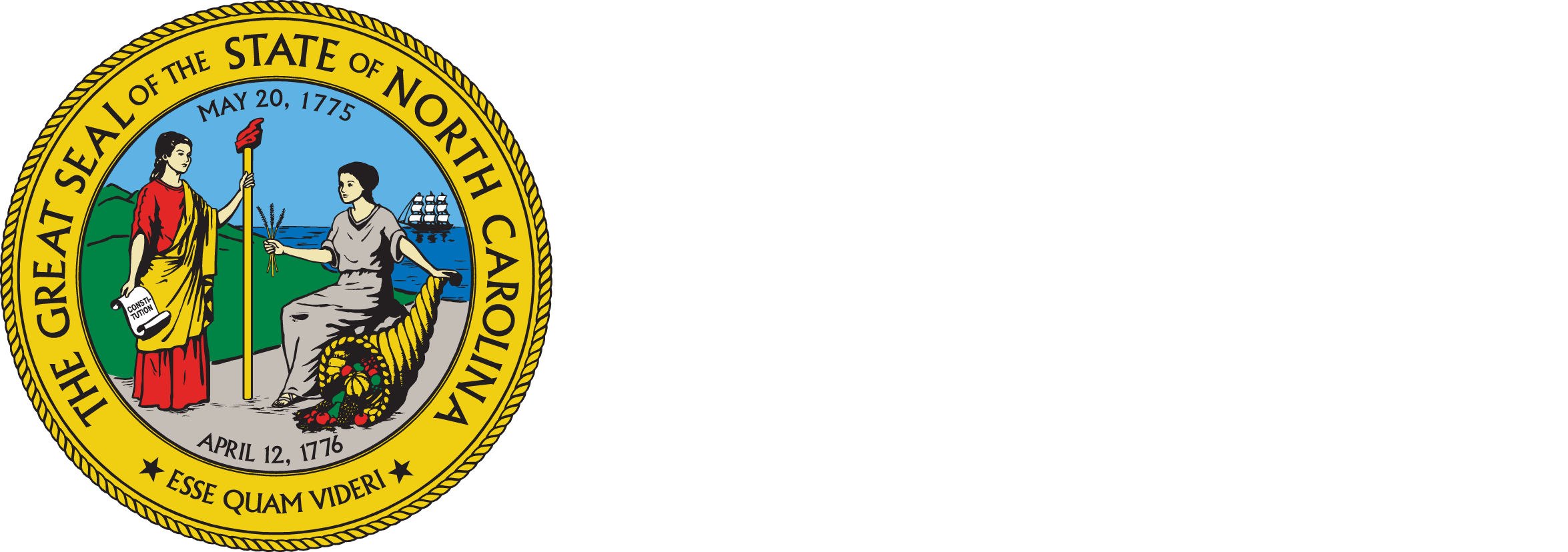 Call your Tailored Plan
Alliance Health: 1-800-510-9132, TTY: 711 or  1-800-735-2962
Partners Health Management: 1-888-235-4673, TTY: 711
Trillium Health Resources: 1-877-685-2415, TTY: 711
Vaya Health: 1-800-962-9003, TTY: 711
Not sure who to call? Call 1-833-870-5500.
Learn more about Tailored Plans.
For questions about eligibility:
Call the NC Medicaid Enrollment Broker at 1-833-870-5500.
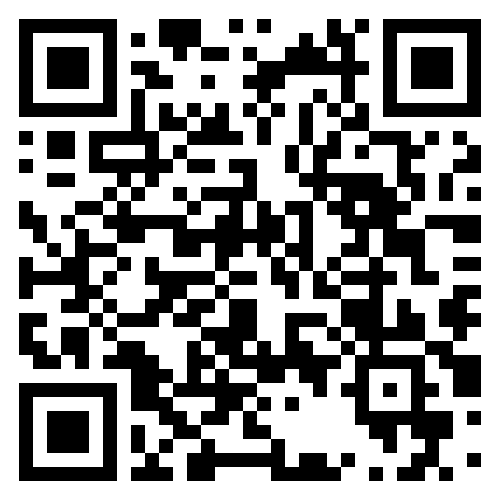 Visit our website
medicaid.nc.gov/tailored-plans
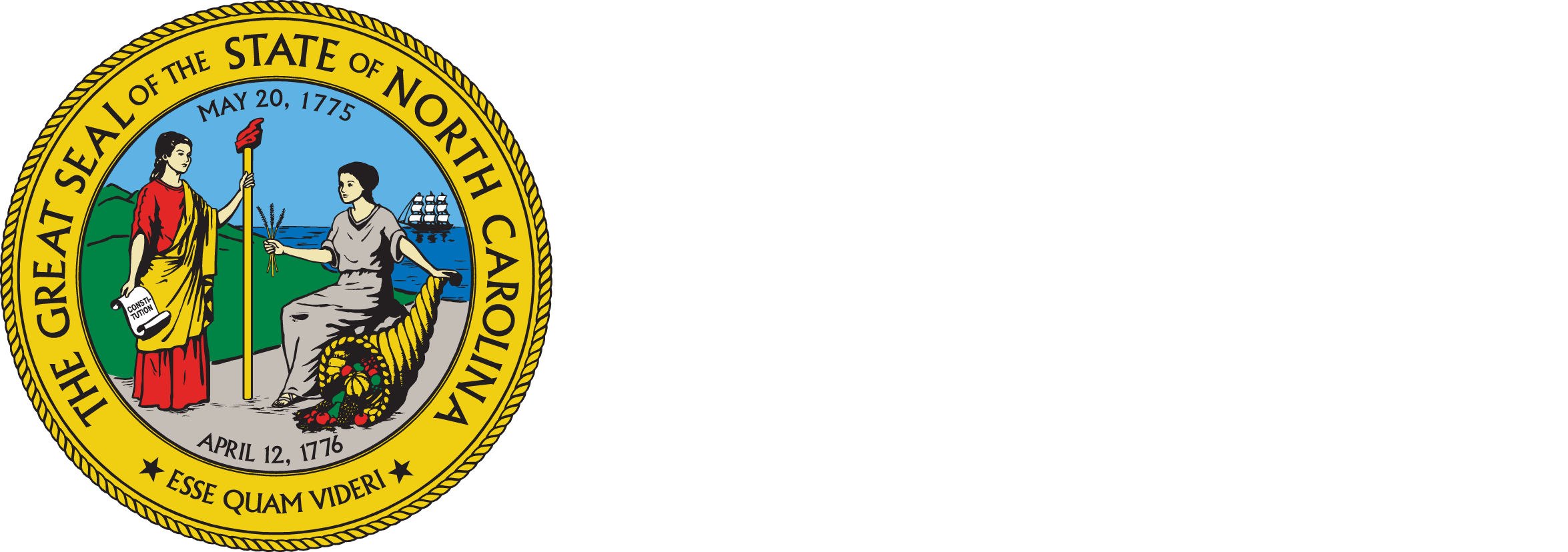 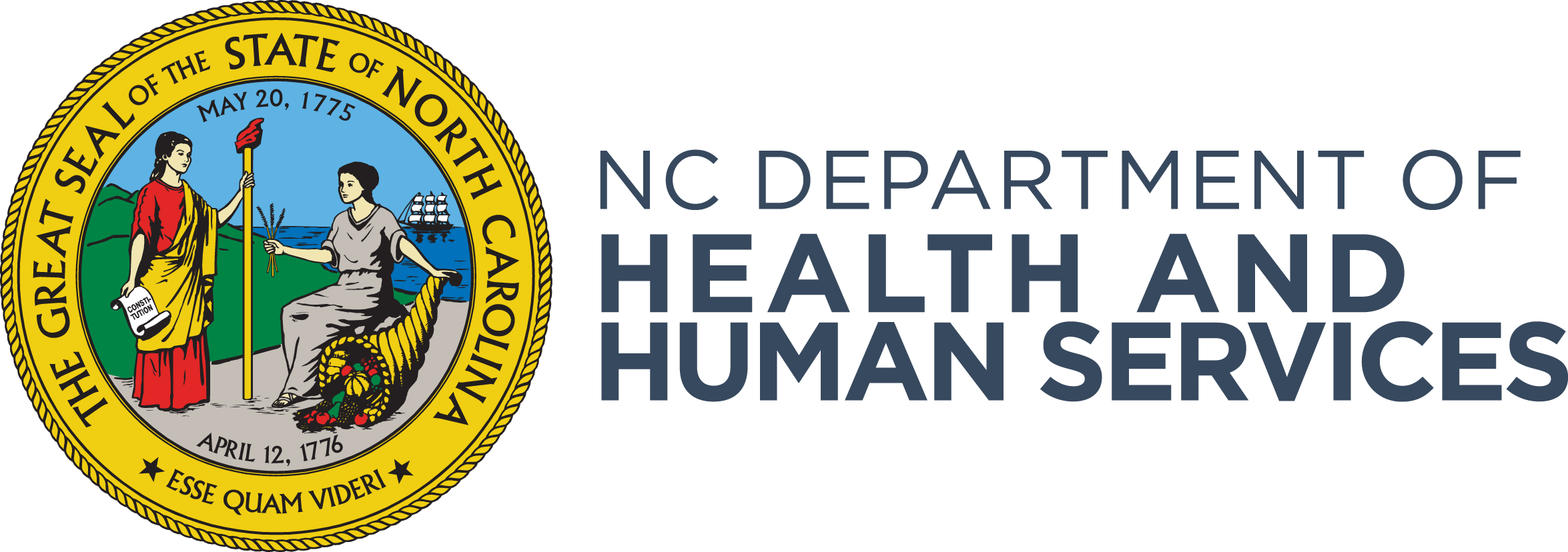